Экскурсия в рощу Декабристов

"Осень - рыжая лисичка! - 
 Говорит моя сестричка, - 
 На листву она похожа, 
 Ярко - рыжая ведь тоже. 
 Ещё красная, как птица, 
 Не простая, а жар - птица, 
 Посмотри: кругом красиво 
 И чудесно: просто диво! "
В солнечный, погожий денёк мы с ребятами ходили на  экскурсию в рощу Декабристов.
 Множество эмоций, восторгов, радости доставила прогулка.
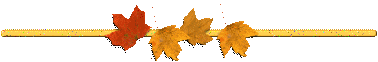 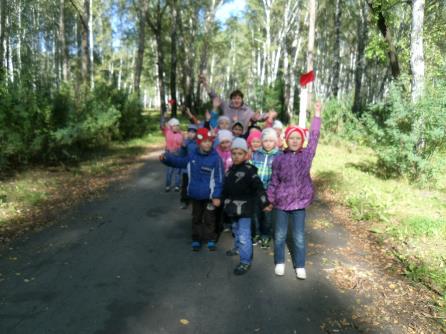 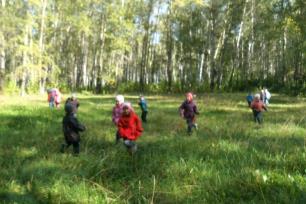 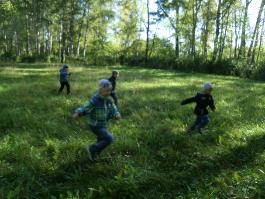 Дети открыли для себя целый мир, полный чудес и загадок.
 Каждый найденный грибок – подарок осени. 
Независимо от вида гриба дети радовались, как самой большой удаче.
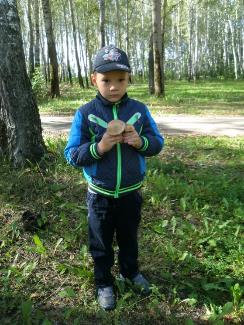 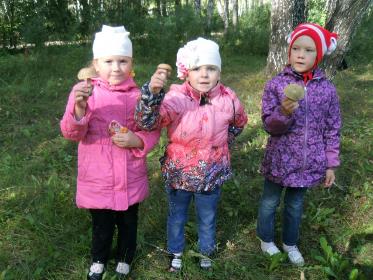 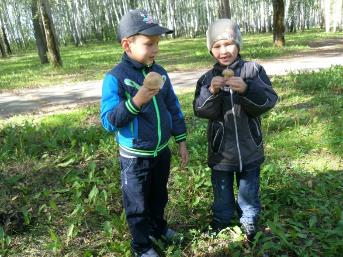 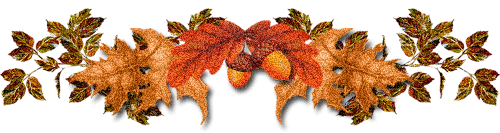 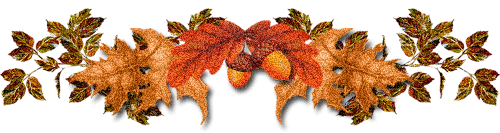 По дороге Ольга Алексеевна обращала внимание детей на яркую красоту осенних пейзажей, на изменения в природе. 
Напоминая, что нужно беречь каждый кустик, каждое дерево. Не зря народная мудрость утверждает:  «Растение – земли украшение»; «Рощи да леса, всему краю краса». Беседовала о поведении животных и насекомых  в осенний период.
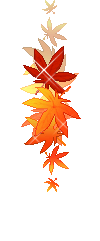 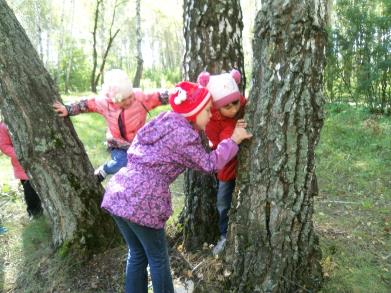 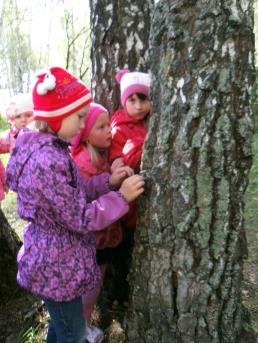 Там, где бегают радостные дети в вихре огненно-рыжих листьев, играют в прятки - создаётся неповторимое осеннее настроение.
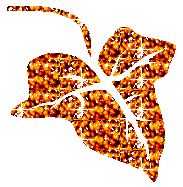 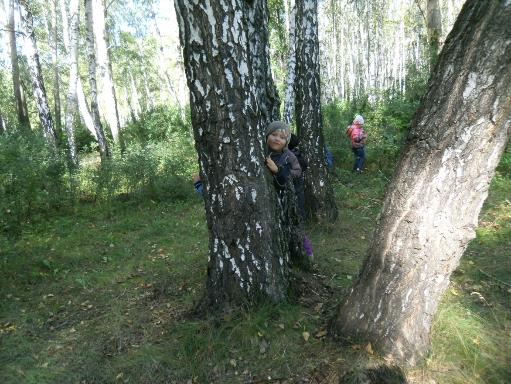 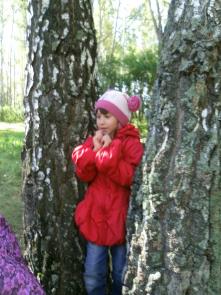 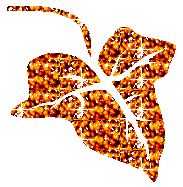 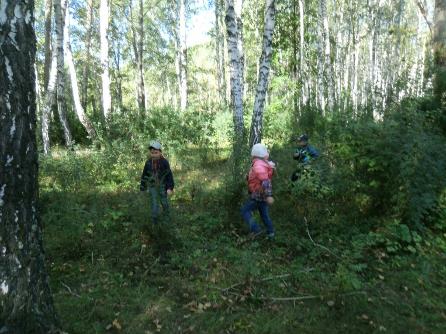 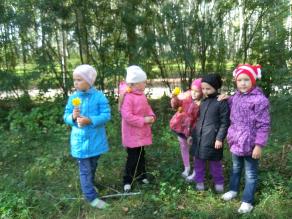 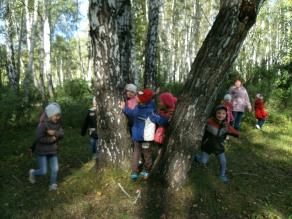 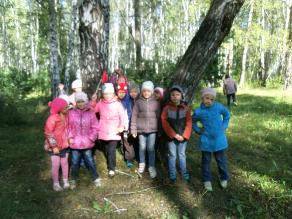 Непередаваемое ощущение счастья... Это доброе место. Прекрасное место. Место-мечта. 
Осень уходит, чтобы вернуться, снова неся с собой счастье и радость.